INSTRUÇÕES
O Banner/pôster deve ser impresso em papel nas dimensões de 1,20x0,80m (este arquivo editável já possui essas dimensões). Recomenda-se a edição deste template utilizando o software Libre Office “Apresentação Impress” ou o Microsoft “Power Point”; 
O título do cabeçalho deve ser exatamente o mesmo do  plano de trabalho; 
Os logotipos já inseridos do CONEX, da UFSB ou da PROEX não devem ser retirados do banner/pôster.
A disposição da introdução, objetivos, material e métodos, resultados e conclusão é meramente ilustrativa, cabendo aos autores organizarem a apresentação conforme lhes convier.


Desejamos a todas e todos uma ótima apresentação!
Coordenação de Gestão da Extensão.
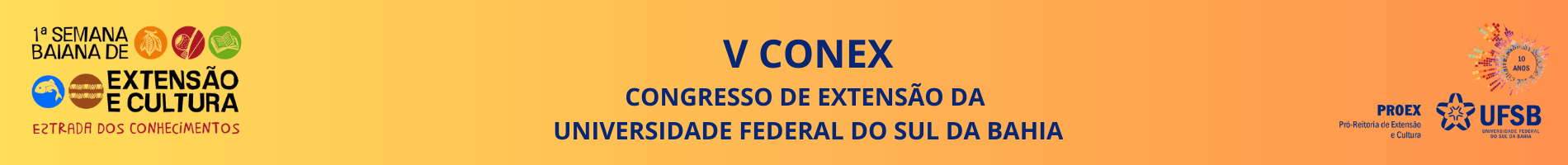 FOTO DO  APRESENTADOR
IMAGENS/FOTOS E ESQUEMAS
IMAGENS/FOTOS E ESQUEMAS
IMAGENS/FOTOS E ESQUEMAS
IMAGENS/FOTOS E ESQUEMAS
IMAGENS/FOTOS E ESQUEMAS
IMAGENS/FOTOS E ESQUEMAS
IMAGENS/FOTOS E ESQUEMAS
IMAGENS/FOTOS E ESQUEMAS
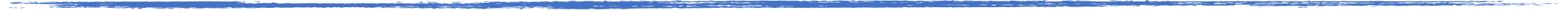 TÍTULO DO PLANO DE TRABALHO (CALIBRI 54)
COD PROJETO – TÍTULO DO PROJETO APROVADO (CALIBRI 48)
Nome completo do/as autores/as, o nome do/a bolsista deve ser o primeiro e do/a coordenador/a deve  ser o último
vinculação dos/as autores/as na ordem da citação
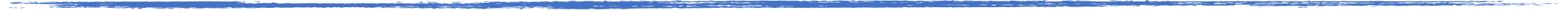 RESUMO: 

XXXXXXXXXXXXXX XXXXXXXXXXXXXX XXXXXXXXXXXXXX XXXXXXXXXXXXXX XXXXXXXXXXXXXX XXXXXXXXXXXXXX XXXXXXXXXXXXXX XXXXXXXXXXXXXX XXXXXXXXXXXXXX XXXXXXXXXXXXXX XXXXXXXXXXXXXX XXXXXXXXXXXXXX XXXXXXXXXXXXXX XXXXXXXXXXXXXX XXXXXXXXXXXXXX XXXXXXXXXXXXXX XXXXXXXXXXXXXX XXXXXXXXXXXXXX XXXXXXXXXXXXXX XXXXXXXXXXXXXX XXXXXXXXXXXXXX XXXXXXXXXXXXXX XXXXXXXXXXXXXX XXXXXXXXXXXXXX XXXXXXXXXXXXXX XXXXXXXXXXXXXX XXXXXXXXXXXXXX XXXXXXXXXXXXXX XXXXXXXXXXXXXX XXXXXXXXXXXXXX XXXXXXXXXXXXXX XXXXXXXXXXXXXX XXXXXXXXXXXXXX XXXXXXXXXXXXXX XXXXXXXXXXXXXX XXXXXXXXXXXXXX XXXXXXXXXXXXXX XXXXXXXXXXXXXX XXXXXXXXXXXXXX XXXXXXXXXXXXXX XXXXXXXXXXXXXX XXXXXXXXXXXXXX XXXXXXXXXXXXXX XXXXXXXXXXXXXX XXXXXXXXXXXXXX XXXXXXXXXXXXXX XXXXXXXXXXXXXX XXXXXXXXXXXXXX XXXXXXXXXXXXXX XXXXXXXXXXXXXXXXXXXXXXXXXXXX XXXXXXXXXXXXXX XXXXXXXXXXXXXX XXXXXXXXXXXXXX XXXXXXXXXXXXXX XXXXXXXXXXXXXX XXXXXXXXXXXXXX XXXXXXXXXXXXXX XXXXXXXXXXXXXX XXXXXXXXXXXXXX XXXXXXXXXXXXXX XXXXXXXXXXXXXX XXXXXXXXXXXXXX XXXXXXXXXXXXXX XXXXXXXXXXXXXX XXXXXXXXXXXXXX XXXXXXXXXXXXXX XXXXXXXXXXXXXX XXXXXXXXXXXXXX XXXXXXXXXXXXXX XXXXXXXXXXXXXX XXXXXXXXXXXXXX XXXXXXXXXXXXXX XXXXXXXXXXXXXX XXXXXXXXXXXXXX XXXXXXXXXXXXXX XXXXXXXXXXXXXX XXXXXXXXXXXXXX XXXXXXXXXXXXXX XXXXXXXXXXXXXX XXXXXXXXXXXXXX XXXXXXXXXXXXXX XXXXXXXXXXXXXX XXXXXXXXXXXXXX XXXXXXXXXXXXXX XXXXXXXXXXXXXX XXXXXXXXXXXXXX XXXXXXXXXXXXXX XXXXXXXXXXXXXX XXXXXXXXXXXXXX XXXXXXXXXXXXXX XXXXXXXXXXXXXX XXXXXXXXXXXXXX XXXXXXXXXXXXXX XXXXXXXXXXXXXX XXXXXXXXXXXXXX XXXXXXXXXXXXXX XXXXXXXXXXXXXX XXXXXXXXXXXXXX XXXXXXXXXXXXXX XXXXXXXXXXXXXX XXXXXXXXXXXXXX XXXXXXXXXXXXXX XXXXXXXXXXXXXX XXXXXXXXXXXXXX XXXXXXXXXXXXXX XXXXXXXXXXXXXX XXXXXXXXXXXXXX XXXXXXXXXXXXXX XXXXXXXXXXXXXX
8º CIPCI - CONGRESSO DE INICIAÇÃO À PESQUISA, CRIAÇÃO E INOVAÇÃO
8ª SNCT - SEMANA NACIONAL DE CIÊNCIA E TECNOLOGIA
INTRODUÇÃO/JUSTIFICATIVA: 

XXXXXXXXXXXXXX XXXXXXXXXXXXXX XXXXXXXXXXXXXX XXXXXXXXXXXXXX XXXXXXXXXXXXXX XXXXXXXXXXXXXX XXXXXXXXXXXXXX XXXXXXXXXXXXXX XXXXXXXXXXXXXX XXXXXXXXXXXXXX XXXXXXXXXXXXXX XXXXXXXXXXXXXX XXXXXXXXXXXXXX XXXXXXXXXXXXXX XXXXXXXXXXXXXX XXXXXXXXXXXXXX XXXXXXXXXXXXXX XXXXXXXXXXXXXX XXXXXXXXXXXXXX XXXXXXXXXXXXXX XXXXXXXXXXXXXX XXXXXXXXXXXXXX XXXXXXXXXXXXXX XXXXXXXXXXXXXX XXXXXXXXXXXXXX XXXXXXXXXXXXXX XXXXXXXXXXXXXX XXXXXXXXXXXXXX XXXXXXXXXXXXXX XXXXXXXXXXXXXX XXXXXXXXXXXXXX XXXXXXXXXXXXXX XXXXXXXXXXXXXX XXXXXXXXXXXXXX XXXXXXXXXXXXXX XXXXXXXXXXXXXX XXXXXXXXXXXXXX XXXXXXXXXXXXXX XXXXXXXXXXXXXX XXXXXXXXXXXXXX XXXXXXXXXXXXXX XXXXXXXXXXXXXX XXXXXXXXXXXXXX XXXXXXXXXXXXXX XXXXXXXXXXXXXX XXXXXXXXXXXXXX XXXXXXXXXXXXXX XXXXXXXXXXXXXX XXXXXXXXXXXXXX XXXXXXXXXXXXXX XXXXXXXXXXXXXX XXXXXXXXXXXXXX XXXXXXXXXXXXXX XXXXXXXXXXXXXX XXXXXXXXXXXXXX
RESULTADOS: 

XXXXXXXXXXXXXX XXXXXXXXXXXXXX XXXXXXXXXXXXXX XXXXXXXXXXXXXX XXXXXXXXXXXXXX XXXXXXXXXXXXXX XXXXXXXXXXXXXX XXXXXXXXXXXXXX XXXXXXXXXXXXXX XXXXXXXXXXXXXX XXXXXXXXXXXXXX XXXXXXXXXXXXXX XXXXXXXXXXXXXX XXXXXXXXXXXXXX XXXXXXXXXXXXXX XXXXXXXXXXXXXX XXXXXXXXXXXXXX XXXXXXXXXXXXXX XXXXXXXXXXXXXX XXXXXXXXXXXXXX XXXXXXXXXXXXXX XXXXXXXXXXXXXX XXXXXXXXXXXXXX XXXXXXXXXXXXXX XXXXXXXXXXXXXX XXXXXXXXXXXXXX XXXXXXXXXXXXXX XXXXXXXXXXXXXX XXXXXXXXXXXXXX XXXXXXXXXXXXXX XXXXXXXXXXXXXX XXXXXXXXXXXXXX XXXXXXXXXXXXXX XXXXXXXXXXXXXX XXXXXXXXXXXXXX XXXXXXXXXXXXXX XXXXXXXXXXXXXX XXXXXXXXXXXXXX XXXXXXXXXXXXXX XXXXXXXXXXXXXX XXXXXXXXXXXXXX XXXXXXXXXXXXXX XXXXXXXXXXXXXX XXXXXXXXXXXXXX XXXXXXXXXXXXXX XXXXXXXXXXXXXX XXXXXXXXXXXXXX XXXXXXXXXXXXXX XXXXXXXXXXXXXX XXXXXXXXXXXXXX XXXXXXXXXXXXXX XXXXXXXXXXXXXX XXXXXXXXXXXXXX XXXXXXXXXXXXXX XXXXXXXXXXXXXX
OBJETIVOS: 

XXXXXXXXXXXXXX XXXXXXXXXXXXXX XXXXXXXXXXXXXX XXXXXXXXXXXXXX XXXXXXXXXXXXXX XXXXXXXXXXXXXX XXXXXXXXXXXXXX XXXXXXXXXXXXXX XXXXXXXXXXXXXX XXXXXXXXXXXXXX XXXXXXXXXXXXXX XXXXXXXXXXXXXX XXXXXXXXXXXXXX XXXXXXXXXXXXXX XXXXXXXXXXXXXX XXXXXXXXXXXXXX XXXXXXXXXXXXXX XXXXXXXXXXXXXX XXXXXXXXXXXXXX XXXXXXXXXXXXXX XXXXXXXXXXXXXX XXXXXXXXXXXXXX XXXXXXXXXXXXXX XXXXXXXXXXXXXX XXXXXXXXXXXXXX XXXXXXXXXXXXXX XXXXXXXXXXXXXX XXXXXXXXXXXXXX XXXXXXXXXXXXXX XXXXXXXXXXXXXX XXXXXXXXXXXXXX XXXXXXXXXXXXXX XXXXXXXXXXXXXX XXXXXXXXXXXXXX XXXXXXXXXXXXXX XXXXXXXXXXXXXX XXXXXXXXXXXXXX XXXXXXXXXXXXXX XXXXXXXXXXXXXX XXXXXXXXXXXXXX
METODOLOGIA: 

XXXXXXXXXXXXXX XXXXXXXXXXXXXX XXXXXXXXXXXXXX XXXXXXXXXXXXXX XXXXXXXXXXXXXX XXXXXXXXXXXXXX XXXXXXXXXXXXXX XXXXXXXXXXXXXX XXXXXXXXXXXXXX XXXXXXXXXXXXXX XXXXXXXXXXXXXX XXXXXXXXXXXXXX XXXXXXXXXXXXXX XXXXXXXXXXXXXX XXXXXXXXXXXXXX XXXXXXXXXXXXXX XXXXXXXXXXXXXX XXXXXXXXXXXXXX XXXXXXXXXXXXXX XXXXXXXXXXXXXX XXXXXXXXXXXXXX XXXXXXXXXXXXXX XXXXXXXXXXXXXX XXXXXXXXXXXXXX XXXXXXXXXXXXXX XXXXXXXXXXXXXX XXXXXXXXXXXXXX XXXXXXXXXXXXXX XXXXXXXXXXXXXX XXXXXXXXXXXXXX XXXXXXXXXXXXXX XXXXXXXXXXXXXX XXXXXXXXXXXXXX XXXXXXXXXXXXXX XXXXXXXXXXXXXX XXXXXXXXXXXXXX XXXXXXXXXXXXXX XXXXXXXXXXXXXX XXXXXXXXXXXXXX XXXXXXXXXXXXXX XXXXXXXXXXXXXX XXXXXXXXXXXXXX XXXXXXXXXXXXXX XXXXXXXXXXXXXX XXXXXXXXXXXXXX XXXXXXXXXXXXXX XXXXXXXXXXXXXX XXXXXXXXXXXXXX XXXXXXXXXXXXXX XXXXXXXXXXXXXX XXXXXXXXXXXXXX XXXXXXXXXXXXXX XXXXXXXXXXXXXX XXXXXXXXXXXXXX XXXXXXXXXXXXXX
IMAGENS/FOTOS E ESQEMAS
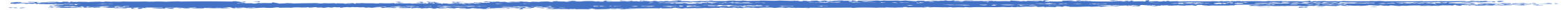 CONCLUSÕES: 

XXXXXXXXXXXXXX XXXXXXXXXXXXXX XXXXXXXXXXXXXX XXXXXXXXXXXXXX XXXXXXXXXXXXXX XXXXXXXXXXXXXX XXXXXXXXXXXXXX XXXXXXXXXXXXXX XXXXXXXXXXXXXX XXXXXXXXXXXXXX XXXXXXXXXXXXXX XXXXXXXXXXXXXX XXXXXXXXXXXXXX XXXXXXXXXXXXXX XXXXXXXXXXXXXX XXXXXXXXXXXXXX XXXXXXXXXXXXXX XXXXXXXXXXXXXX XXXXXXXXXXXXXX XXXXXXXXXXXXXX XXXXXXXXXXXXXX XXXXXXXXXXXXXX XXXXXXXXXXXXXX XXXXXXXXXXXXXX XXXXXXXXXXXXXX XXXXXXXXXXXXXX XXXXXXXXXXXXXX XXXXXXXXXXXXXX XXXXXXXXXXXXXX XXXXXXXXXXXXXX XXXXXXXXXXXXXX XXXXXXXXXXXXXX XXXXXXXXXXXXXX XXXXXXXXXXXXXX XXXXXXXXXXXXXX
REFERÊNCIAS: 

XXXXXXXXXXXXXX XXXXXXXXXXXXXX XXXXXXXXXXXXXX XXXXXXXXXXXXXX XXXXXXXXXXXXXX XXXXXXXXXXXXXX XXXXXXXXXXXXXX XXXXXXXXXXXXXX XXXXXXXXXXXXXX XXXXXXXXXXXXXX XXXXXXXXXXXXXX XXXXXXXXXXXXXX XXXXXXXXXXXXXX XXXXXXXXXXXXXX XXXXXXXXXXXXXX XXXXXXXXXXXXXX XXXXXXXXXXXXXX XXXXXXXXXXXXXX XXXXXXXXXXXXXX XXXXXXXXXXXXXX XXXXXXXXXXXXXX XXXXXXXXXXXXXX XXXXXXXXXXXXXX XXXXXXXXXXXXXX XXXXXXXXXXXXXX XXXXXXXXXXXXXX XXXXXXXXXXXXXX XXXXXXXXXXXXXX XXXXXXXXXXXXXX XXXXXXXXXXXXXX XXXXXXXXXXXXXX XXXXXXXXXXXXXX XXXXXXXXXXXXXX XXXXXXXXXXXXXX XXXXXXXXXXXXXX XXXXXXXXXXXXXX XXXXXXXXXXXXXX XXXXXXXXXXXXXX XXXXXXXXXXXXXX XXXXXXXXXXXXXX
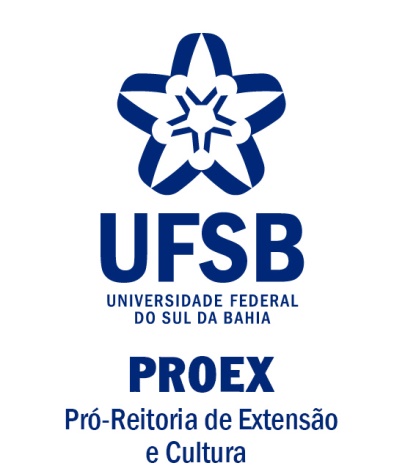 APOIO: